CS425 / CSE424 / ECE428 — Distributed Systems — Fall 2011
Decentralized File Systems
Some material derived from slides by Prashant Shenoy (Umass) & 
courses.washington.edu/css434/students/Coda.ppt
2011-11-08
Nikita Borisov - UIUC
1
Outline
CODA
Distributed revision control
2011-11-08
Nikita Borisov - UIUC
2
AFS Review
Assumptions
Clients have disks
Read/write & write/write conflicts are rare
Techniques
Whole-file long-term caching
Leases / promises to operate w/o server contact for 15 minutes

CODA idea: extend to longer than 15 minutes
2011-11-08
Nikita Borisov - UIUC
3
CODA Approach
Many replicas
Servers: 1st class replicas
Unlike AFS, more than one, even with read/write
Clients: 2nd class replicas
Each volume has a volume server group (VSG)
Available VSG (AVSG): reachable members of VSG
AVSG = VSG (Normal operation)
AVSG ⊊ VSG (Partition)
AVSG = ∅ (Disconnected operation)
2011-11-08
Nikita Borisov - UIUC
4
CODA clients
Three states:
Hoarding: cache files aggressively
Emulation: operate in disconnected mode, satisfy read/write requests from cache
Reintegration: propagate local changes back to servers
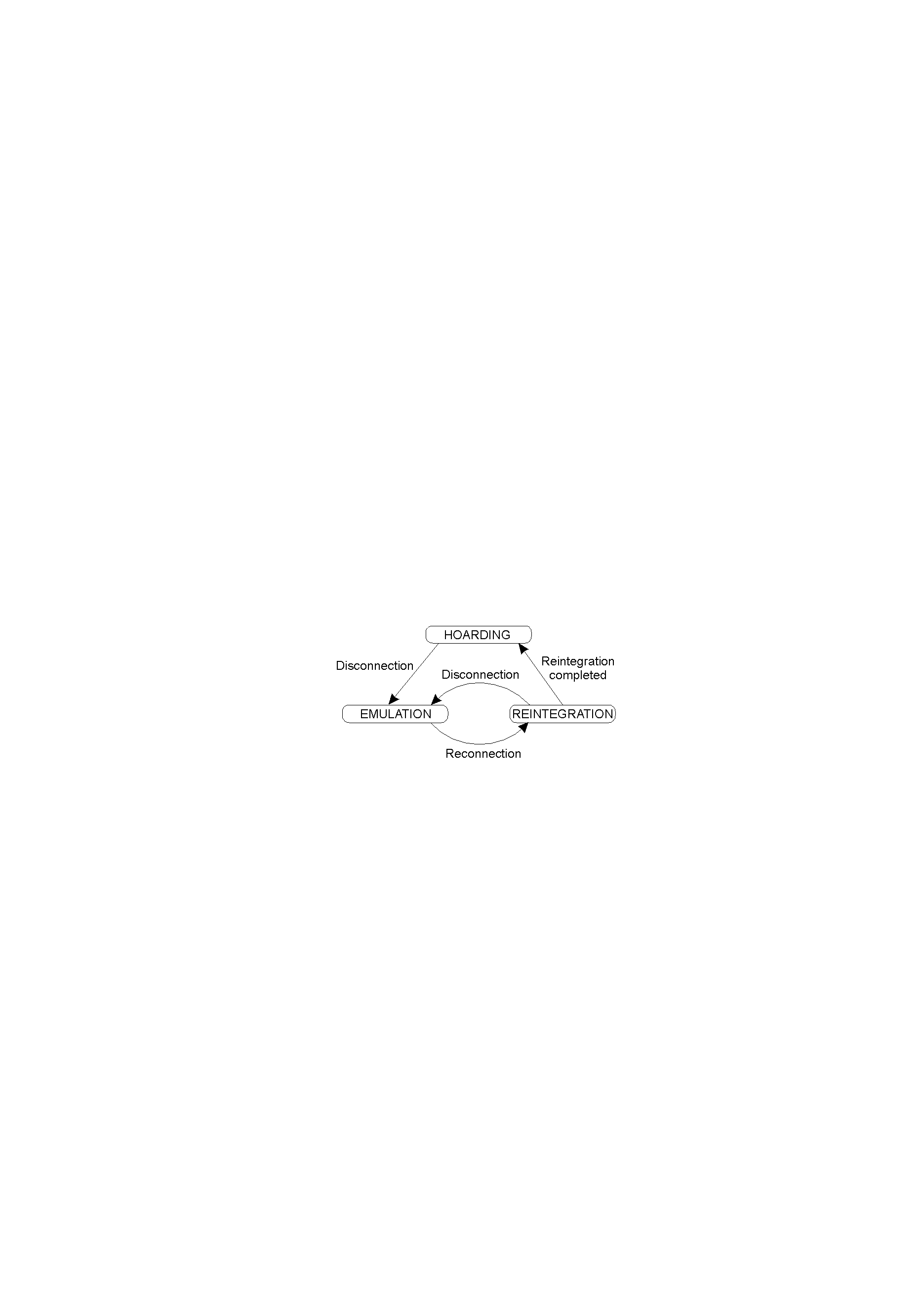 2011-11-08
Nikita Borisov - UIUC
5
Hoarding
Occurs during normal, connected operation
Add to cache:
Files that are accessed
Files in Hoard Database (HDB) – user specified
Maintain leases (promises) on cached files
On lease break:
Immediately fetch new file?
Wait until next reference?
2011-11-08
Nikita Borisov - UIUC
6
Hoard Walk
Periodically (every 10 minutes)
Walk cache & hoard database
Refresh any invalidated files
If not refreshed on demand
Restore equilibrium in cache
Priorities
HDB specifies hard-coded priorities
Recently access files obtain (decaying) priority
Equilibrium: pri(file in cache) > pri(file not in cache)
2011-11-08
Nikita Borisov - UIUC
7
Client Caching
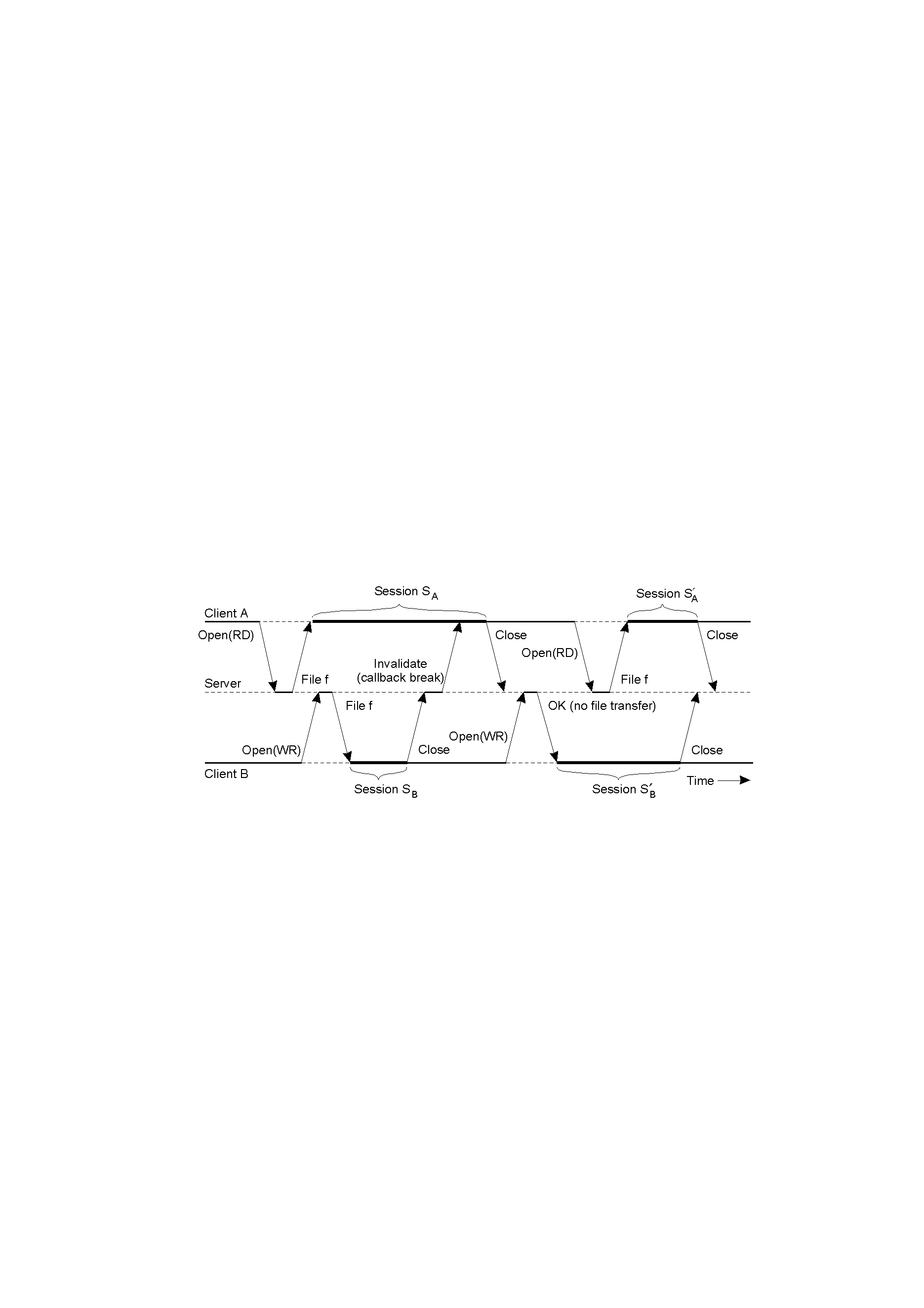 Callback break only after close
2011-11-08
Nikita Borisov - UIUC
8
Disconnected Operation
Local cache emulates server
Serves files from cache
Cache miss = error
Performs access checks
Stores writes in replay log
Replay log
Stored in Recoverable Virtual Memory (stable storage)
History of directory operations
Last write to a file (remember, whole file update semantics)
2011-11-08
Nikita Borisov - UIUC
9
Reintegration
Replay changes stored in log
Merge directory operations
Execute (last) file storage operation
Update cached files based on server version
Conflicts (write/write only)
Abort reintegration
Send log for user for manual resolution
“Future thoughts”
Automatic conflict resolvers
Unit of integration < volume
2011-11-08
Nikita Borisov - UIUC
10
Opens
A successful open means:
The file received is the latest version.
Or there was 1+ lost callbacks and the file received is the latest version within the t seconds of a Venus server probe.
Or the client is disconnected but the file is cached
A failed open means:
There is a conflict that must be manually resolved
Or the client is disconnected and the file is not cached
2011-11-08
Nikita Borisov - UIUC
11
Closes
A successful Close means:
All members of the AVSG have received the latest version of the file.
Or the client is disconnected.
A failed Close means:
There is a conflict in the AVSG that must be manually resolved
Because the file originally received was not current
Or because the AVSG expanded and gained a modifed version of the file
A Close will always succeed if the client is disconnected
2011-11-08
Nikita Borisov - UIUC
12
Replica Consistency
Consistency strategy:
Read one/write all
Available copies replication
For reads: preferred server (based on latency, load, etc.)
For writes: all servers in AVSG
2011-11-08
Nikita Borisov - UIUC
13
Partitions
Each file has a Coda Version Vector (CVV)
Incremented by each server at each update
E.g., initial value: [1,1,1]
Write to servers 1,2: [2,2,1]
Write to server 3 [1,1,2]
At reconnection:
[1,1,2] and [2,2,1] => conflict
Manual resolution!
2011-11-08
Nikita Borisov - UIUC
14
CODA Redux
Enable disconnected operation & handle partitions
Use optimistic cache consistency
Manual conflict resolution
Assumption (validated): write/write conflicts are rare
What if they aren’t?
2011-11-08
Nikita Borisov - UIUC
15
Version Control Systems
Used for managing large software projects
Properties:
Many developers: frequent write/write conflicts
Changes both fix & introduce bugs 
Useful to “unroll” changes
Useful to keep history of files
2011-11-08
Nikita Borisov - UIUC
16
RCS
Revision Control System (RCS)
Pessimistic sharing workflow
co file [locks copy]
[edit file]
ci file [commits changes, unlocks copy]
Unit of control: single file
Storage: single filesystem
2011-11-08
Nikita Borisov - UIUC
17
CVS
Based on RCS, but more “advanced”
Unit of control: directory
Client-server architecture
Optimistic sharing workflow:
Checkout [no lock, done once]
Update [receive latest version]
Edit
Commit
If conflict
Edit
Commit => conflict
Update – merge changes
Commit
2011-11-08
Nikita Borisov - UIUC
18
Merging
Mostly automated
Maintain diffs / patches between versions
Record context of edits
Replay edits if context can be identifies
Conflicts still exist
But more rare
To be resolved manually
2011-11-08
Nikita Borisov - UIUC
19
Distributed Version Control System
Every copy is a full repository
Peer-to-peer architecture
Revisions committed to local copy
“Replay log” maintained locally
Bi-directional exchange of changes
Between any two repositories
Complex workflow possible
2011-11-08
Nikita Borisov - UIUC
20
Example: Git workflow
Obtain local copy:
git clone repository-url
Make local edits
edit
git commit
edit 
git commit
Update local copy
git pull repository 
Merge any remote and local changes
Update remote copy
git push repository
2011-11-08
Nikita Borisov - UIUC
21
Other concepts
Branching
Rebasing
Tags
…
2011-11-08
Nikita Borisov - UIUC
22